Impact assessment
5G MOBIX 4th webinar: Evaluation framework
September 16th, 2020
Maija Federley, VTT Technical Research Centre of Finland
Outline of the presentation
Overview of the focus and approach of 5G-MOBIX Business and Quality of Life Impact assessment
Description of the on-going activities
Mapping of mechanisms for the considered QoL impact areas
Value network analysis
Cost-benefit analysis
Main objectives of Impact assessment
Evaluation of impacts of seamless service provisioning across borders from a socio-economic perspective
Potential impacts on quality of life, in terms of 
personal mobility, 
traffic efficiency, 
traffic safety and 
the environment
Costs and benefits of 5G-MOBIX solutions from the perspectives of the society, innovation ecosystems and individual businesses
including potential long-term impacts on service and business model innovations and economic activity
How 5G-MOBIX systems can affect society in terms of quality of life ?
What are the potential long-term impacts of 5G-MOBIX to e.g. innovativeness and competitiveness ?
​What are the costs and benefits of 5G-MOBIX solutions?
Quality of Life impact evaluation
The evaluation will focus on​
Identifying the most important factors (impact mechanisms) for each evaluation area and use case​	
Determination of the likely directions of influence for each mechanism (e.g. slight increase, significant increase, slight decrease, significant decrease) 
The methodology bases on the Trilateral WG Impact assessment framework
Expert assessment supported by any available evidence for assessing the potential impacts
QoL Impact Evaluation Methodology
Trilateral WG impact assessment framework
Impact pathways for each area
Literature and other evidence
T5.4 UA-evaluation results
Step 1. Mapping of impact mechanisms for relevant impact areas
Step 3. Identification of relevant impact mechanisms of 5G for each use case and impact area
Step 4. Description of effects per use case and impact mechanism
Step 5. Overall QoL impact potential
Step 2. Mapping of impact mechanisms (per use case) where 5G is expected to have an effect
(T5.2 Technical evaluation results)
T6.2 Stakeholder questionnaires
Trilateral WG impact assessment framework
Use case descriptions
Literature
Fanny Malin, VTT
Example of ongoing work: Mapping of impact mechanisms, where 5G is expected to have an effect
Vehicle operations
Driving quality
Work in progress
Car following
Safety
Synchronization of speed patterns
Lane keeping
Number of crashes
Speed behavior
Variance in alignment of driving
Severity of crashes
Interaction with other vehicles and VRUs
Driving errors
Efficiency
Safety maneuvers
Transitions from AD to driver
Public health
Capacity
Situational picture
Throughput
Frequency of harsh braking
Morbidity
Acceptance
AD user
Delays
Mortality
Automation awareness
Use case 1:  Complex manoeuvres in cross-border settings
Ease of driving, non-driving
Frequency of shockwaves
Peak period travel time
Willingness & possibility to have
In-car activities
Limited/extended  visibility
Individual quality of life
Infrastructure
Workload
Mileage per mode
Social wellbeing
Willingness to use
Use of AD
False/better anticipation of intentions
Situation awareness
Environment
Physical wellbeing
Transport system
Stamina (fatigue)
Mental wellbeing
Emissions
Behavior and skills
Transport / mobility management
Frequency of take back of control
Economic wellbeing
Energy use
Number of journeys
Operation of vehicles / system
Driving experience
Materials use
Destinations
Equity
Noise
Quality of travel
Price of AV
Transport mode selection
Social equity
Travel behavior
Comfort and stress
Travel costs
Timing of journeys
Economic equity
Use of in-vehicle time
Modal share
Acknowledgement
Elaborated from the impact pathways and KPIs in
Innamaa S, Smith S, Barnard Y, Rainville L, Rakoff H, Horiguchi R & Gellerman H (2018). Trilateral Impact Assessment Framework for Automation in Road Transportation. Public version 2.0.
Route selection
Regional equity
Traveling reliability
Total number of journeys
Harm by delays
Feeling of safety
Duration and length of journeys
Behavioral adaptation of non-AVs
Transport offering
Land use
Driving skills
New possibilities for mobility services
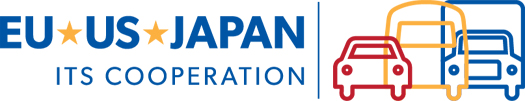 Need for parking space
Car ownership
Fanny Malin, VTT
Value network analysis
Value Network Analysis (notion by Verna Allee) considers a business model as web of complex dynamic exchanges
Identification of stakeholders in the ecosystem and the value objects that can be traded
Visual methodology to help in creating common understanding of an economic system, and to make visible the numerous complex relationships and tangible and intangible value objects in the ecosystem
Supports identification of e.g. development of capabilities and new partnerships in the ecosystem
Example of ongoing work: Value network model for User story 1
Work in progress
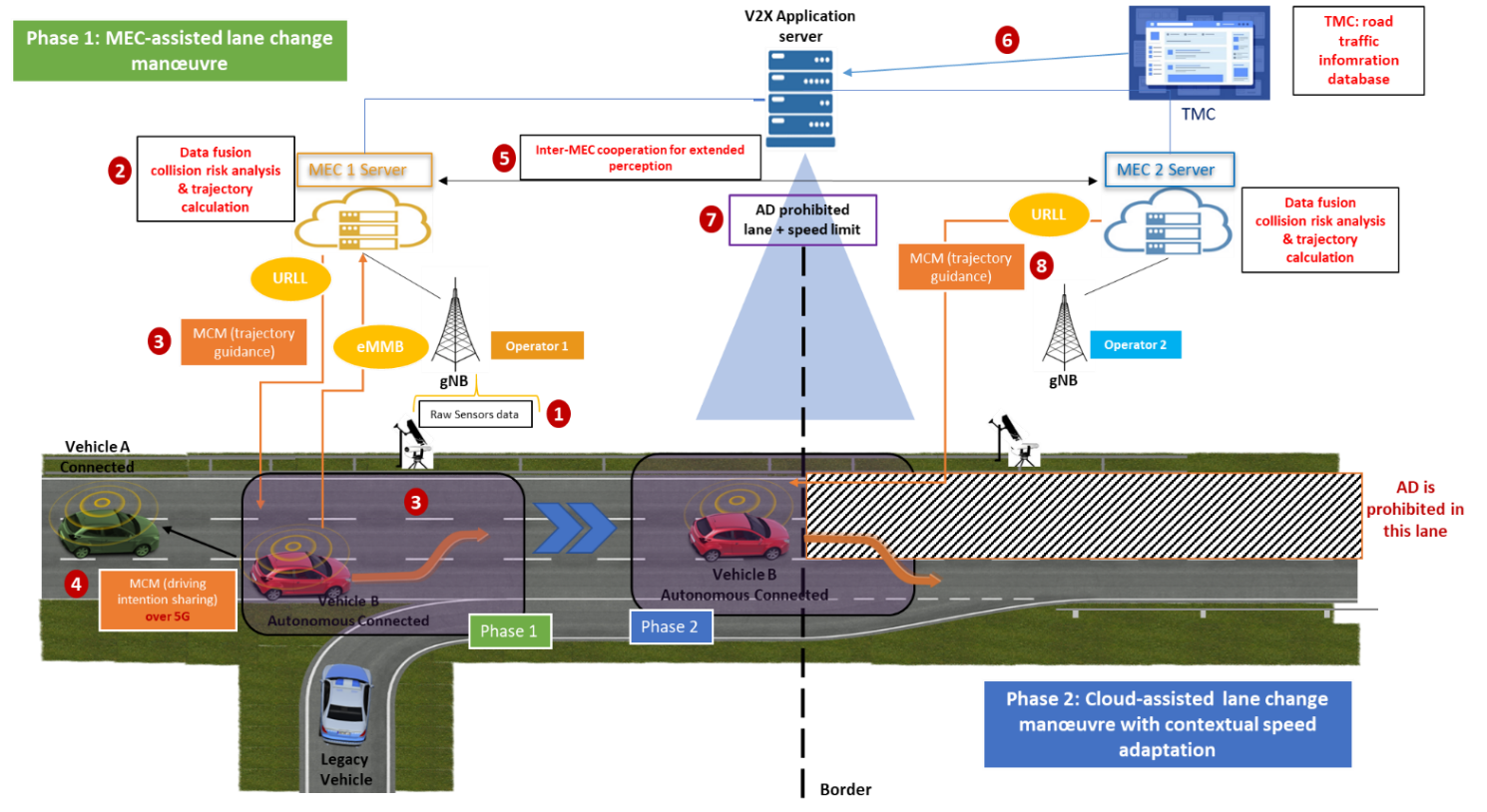 Policy Makers
(Road and transport Authorities)
Road infrastructure operators
VALUE OBJECTS
Business:
Product
Service
Data
Finance:
Money
Cost savings
Quality of life
Individual Quality of life
Personnal mobility
Traffic efficiency
Traffic safety
Quality of environment
...
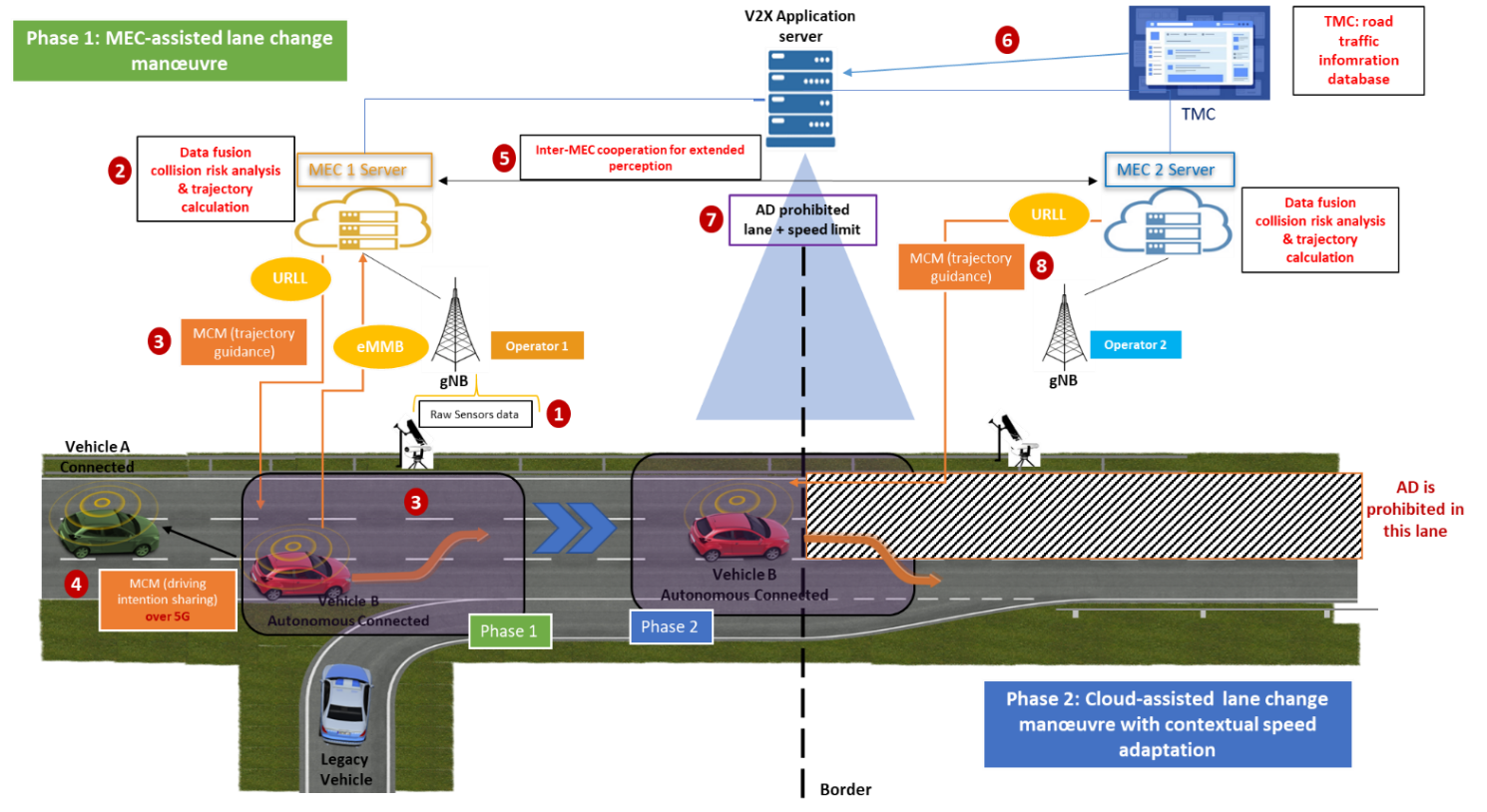 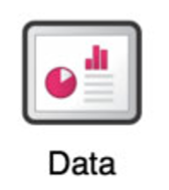 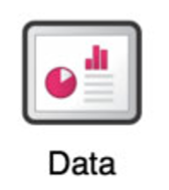 Telecom vendors
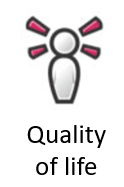 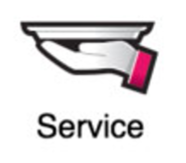 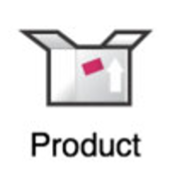 Users
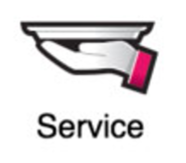 CAM service providers
Other telecom technology providers
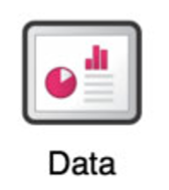 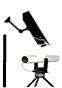 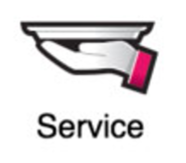 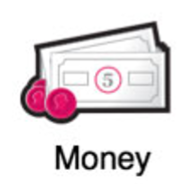 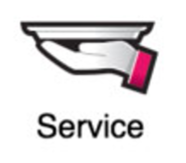 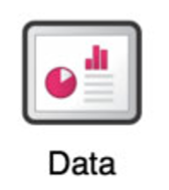 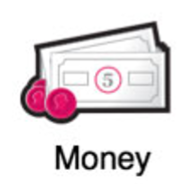 Insurance companies
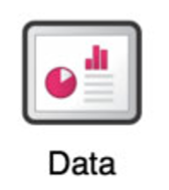 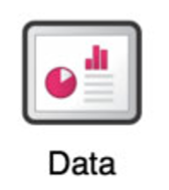 Telecom operators
Cloud providers
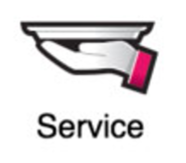 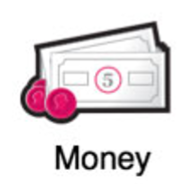 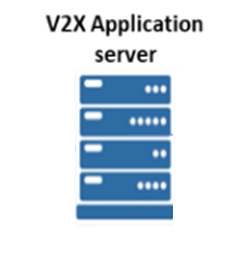 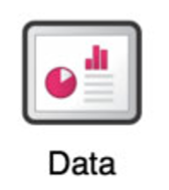 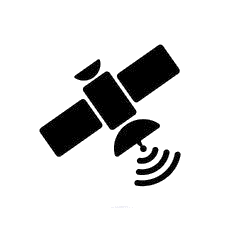 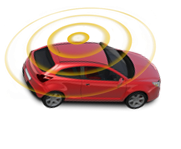 Car OEMs
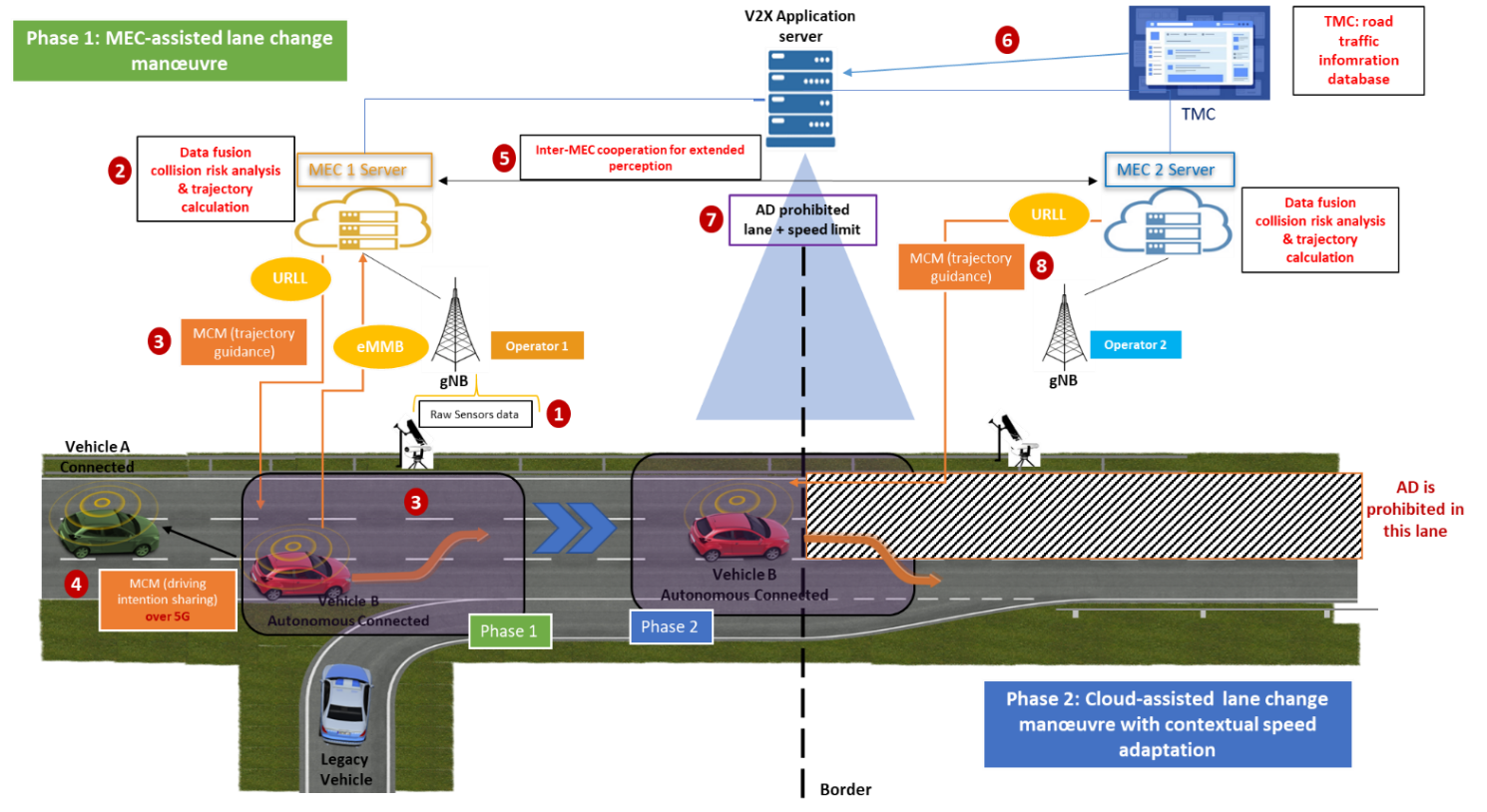 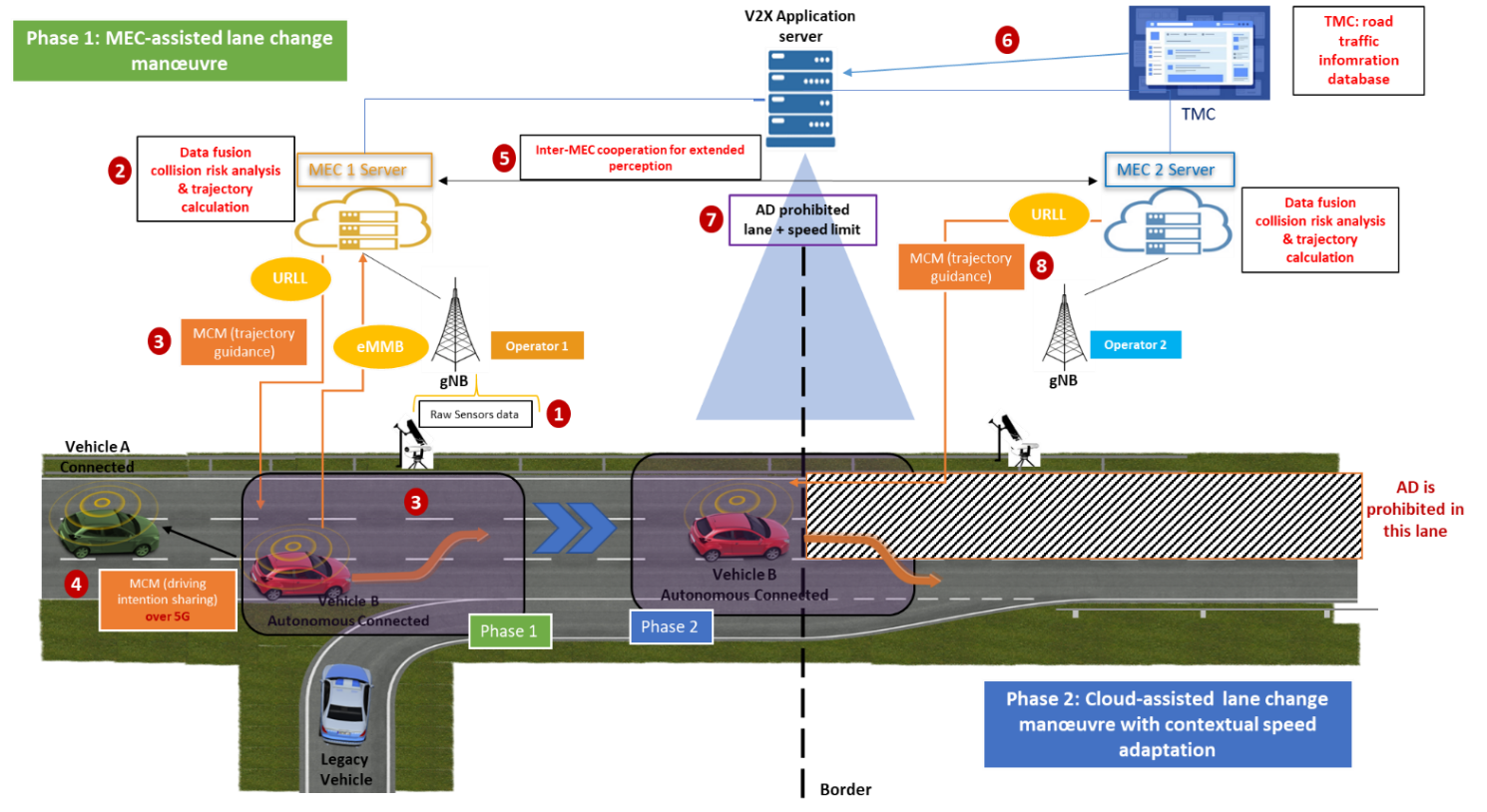 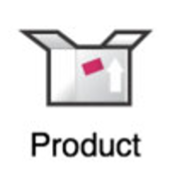 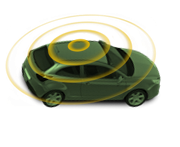 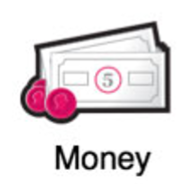 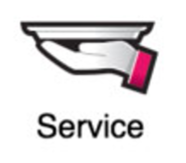 Telecoms Industry
Tier 1 suppliers
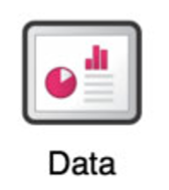 5G CAM technology providers
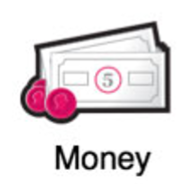 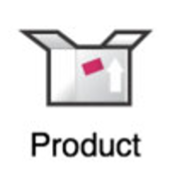 Component manufacturers
(Map Providers*)
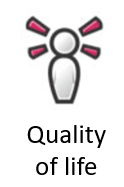 Standard development organisations
Automotive Industry
Prune Gautier, LIST (adapted from a model by Catapult)
Cost-Benefit Analysis Methodology
A mix between Broadband & Transport Investment


The adopted methodology bases on the “Guide to CBA of investment projects – Economic appraisal tool for Cohesion Policy 2014-2020”.
Daniela Carvalho & Joana Martins, TIS
Cost-Benefit Analysis
Time horizon: 20 years
Broadband: 15-20 years
Transport: 25-30 years

Focus in the project: Mobile network investments

Social benefits expected: Mainly from the transport sector
Daniela Carvalho & Joana Martins, TIS
Thank you!